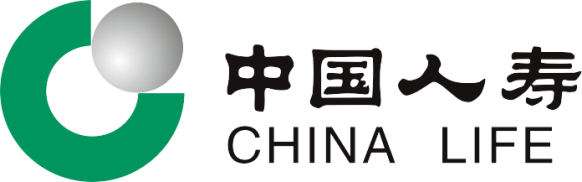 相知多年   值得托付
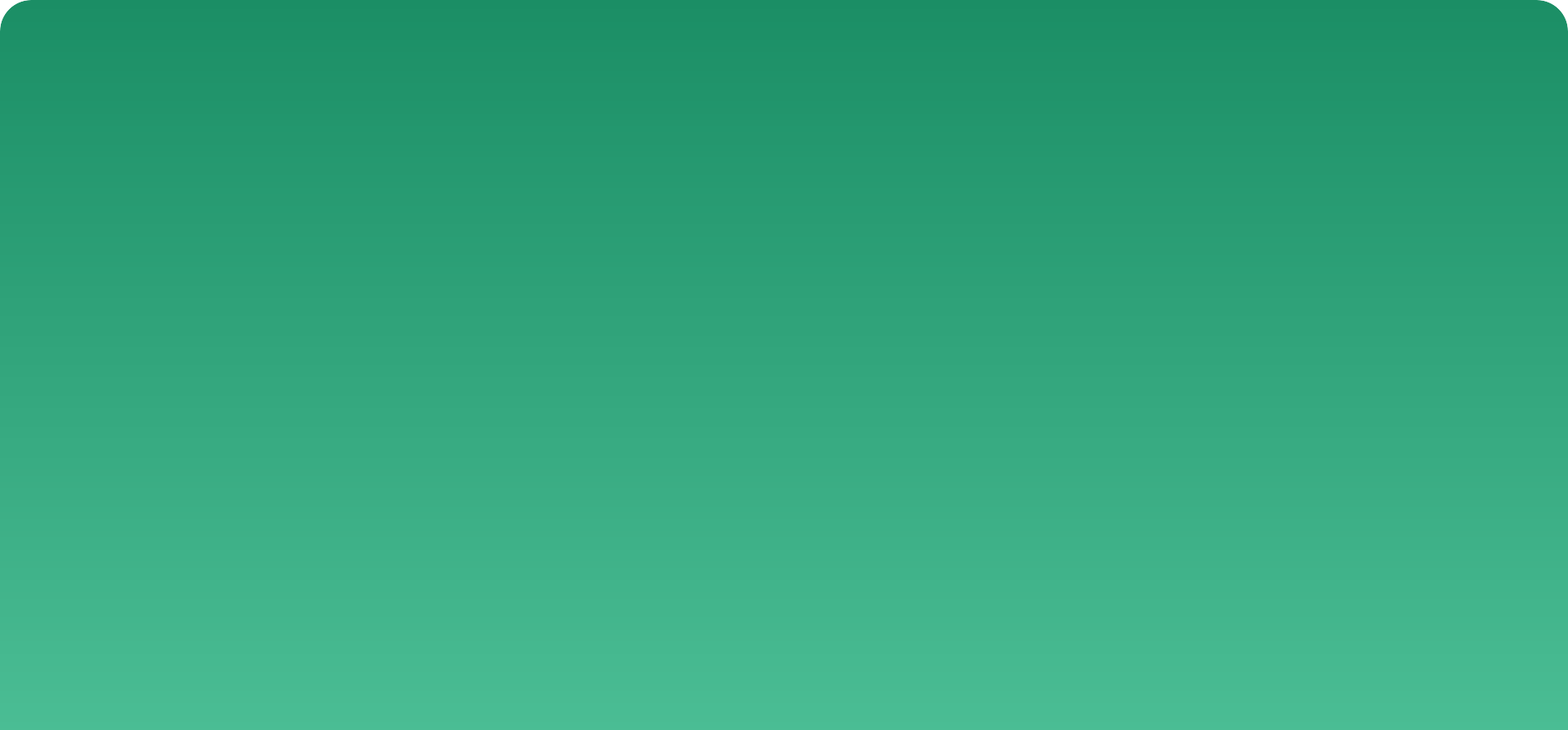 中国人寿通用PPT模板，设计简约实用，全动画页面
这里可以输入可长可短的标题
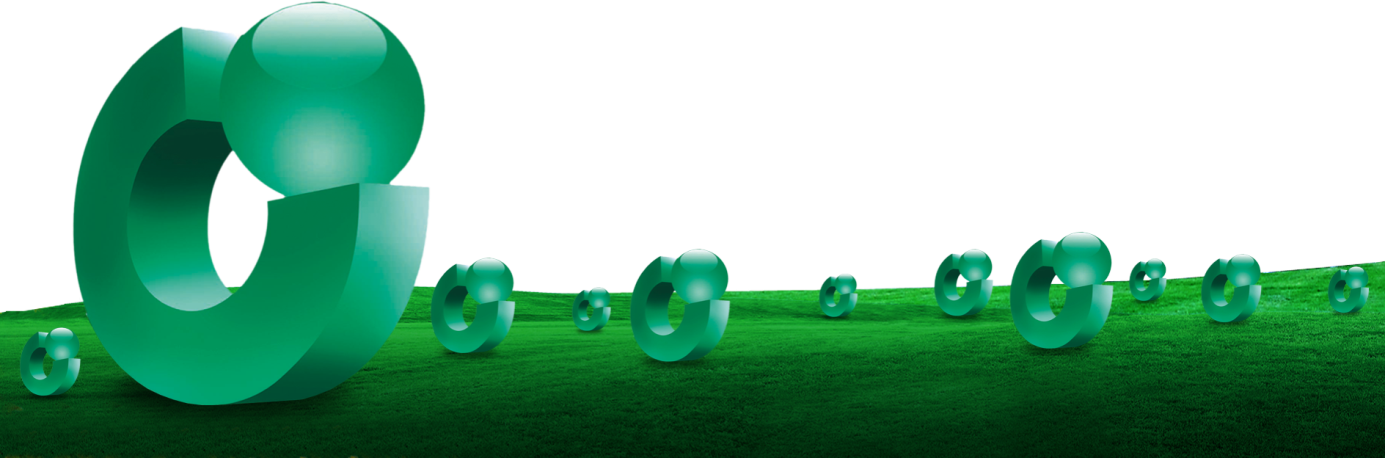 xiazaii
汇报人
中国人寿保险某某中心支公司
请输入您的标题
请输入您的标题
请输入您的标题
请输入您的标题
请输入您的标题
以上图标可以更换，文件内有附带更多图标供使用，以便表达不同的主题。
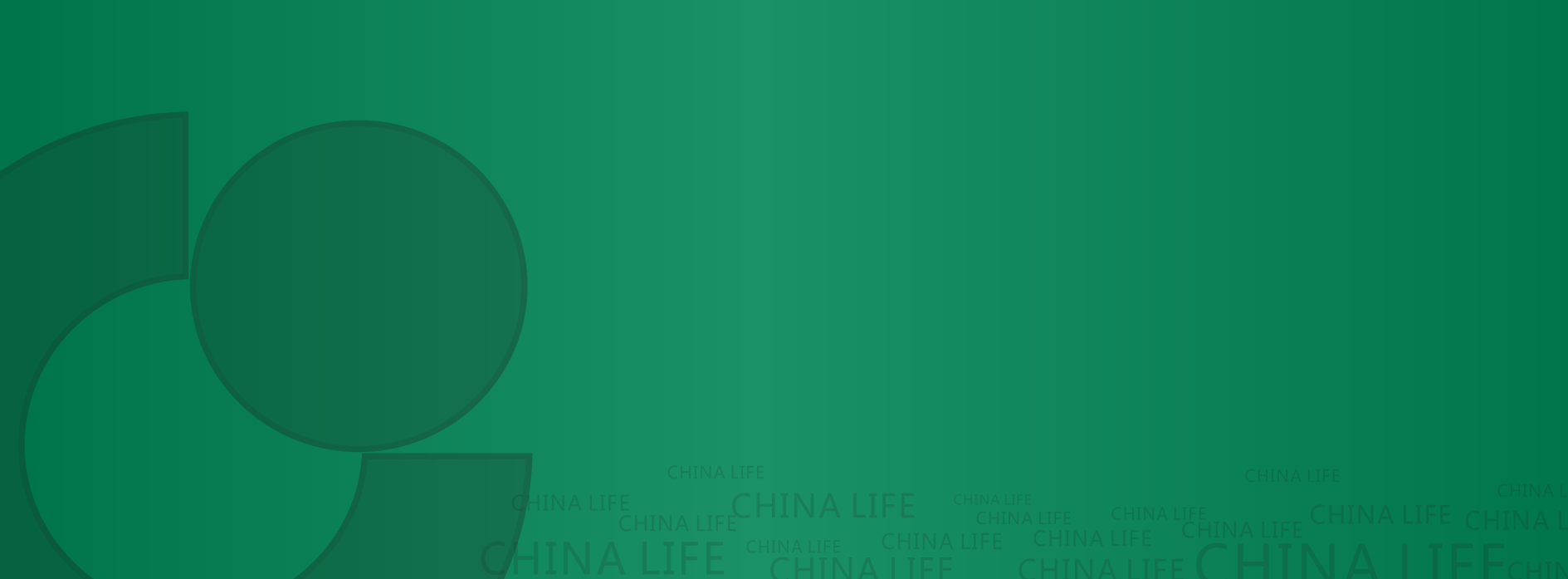 这里输入章节大标题
这里可以输入本章的小节标题，也可以是本章内容概述或者章节导语等内容。
1.1请输入您的标题
Part 1
主要任务
团队协同较好
请在这里输入段落文本内容请在这里输入段落文本内容
请在这里输入段落文本内容请在这里输入段落文本内容
时间表
操作方式
请在这里输入段落文本内容请在这里输入段落文本内容
请在这里输入段落文本内容请在这里输入段落文本内容
资金略欠缺
效益预测
请在这里输入段落文本内容请在这里输入段落文本内容
请在这里输入段落文本内容请在这里输入段落文本内容
2.1请输入您的标题
03
01
04
02
Part 2
标题文本一
标题文本二
标题文本三
标题文本四
请在这里输入段落文本内容请在这里输入段落文本内容
请在这里输入段落文本内容请在这里输入段落文本内容
请在这里输入段落文本内容请在这里输入段落文本内容
请在这里输入段落文本内容请在这里输入段落文本内容
1.2 请输入您的标题
Part 1
01
添加标题
右面的图片可自行更换，动画效果不变，方法是对图片点右键->设置对象格式->填充->填充效果->图片，选择事先准备好的图片即可。
这里输入图片的说明性文本
02
这里输入图片的说明性文本
添加标题
右面的图片可自行更换，动画效果不变，方法是对图片点右键->设置对象格式->填充->填充效果->图片，选择事先准备好的图片即可。
03
这里输入图片的说明性文本
1.2 请输入您的标题
Part 1
这里可以输入你的文字内容这里可以输入你的文字内容这里可以输入你的文字内容
营销渠道建设情况
网点建设
这里可以输入你的文字内容这里可以输入你的文字内容这里可以输入你的文字内容这里可以
业务员上门
营销活动
这里可以输入你的文字内容这里可以输入你的文字内容这里可以输入你的文字内容这里可以输入你的文字内容
1.2 请输入您的标题
Part 1
标题文字
标题文字
标题文字
标题文字
标题文字
标题文字
这里可以添加主要内容这里可以添加主要内容
这里可以添加主要内容这里可以添加主要内容
标题文字
这里可以添加主要内容这里可以添加主要内容
这里可以添加主要内容这里可以添加主要内容
这里可以添加主要内容这里可以添加主要内容
这里可以添加主要内容这里可以添加主要内容
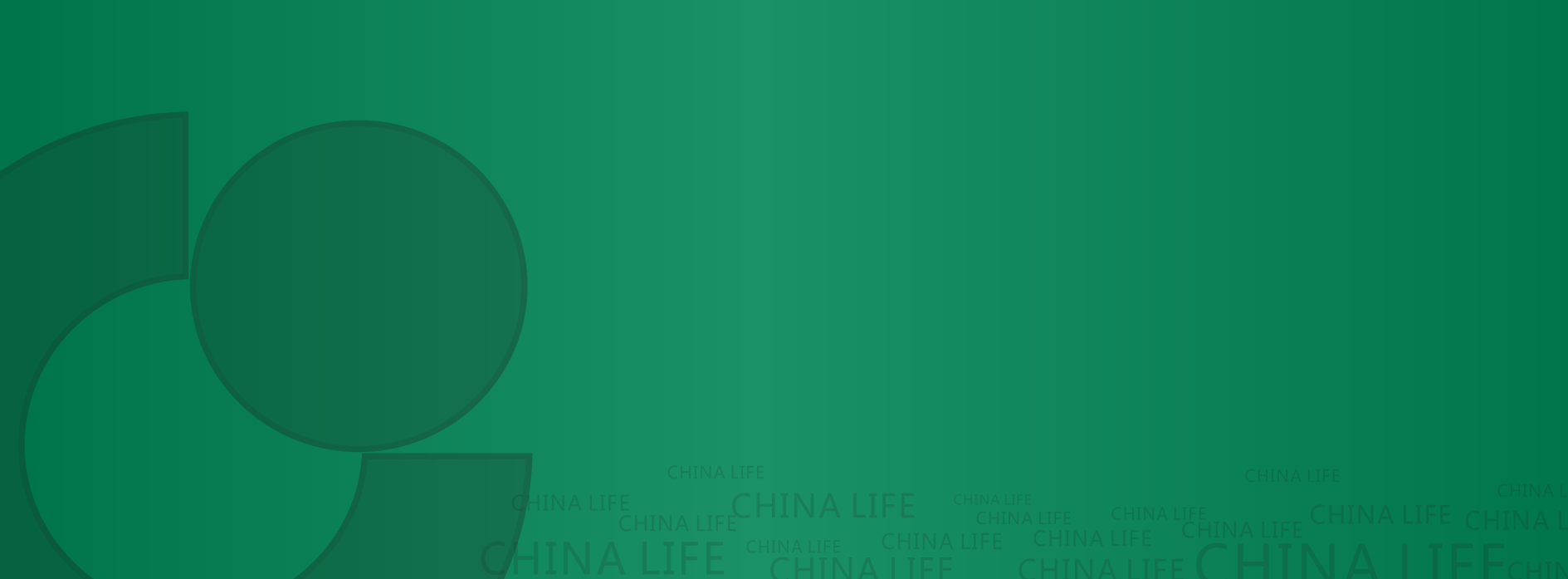 这里输入章节大标题
这里可以输入本章的小节标题，也可以是本章内容概述或者章节导语等内容。
2.1请输入您的标题
社区健康
社区票务
社区邮递
社区博彩
社区食品
社区金融
社区保险
社区通讯
Part 2
1、解决生活麻烦
2、增加幸福感
3、创业孵化！
社区
电商
社区
百科
社区O2O服务
商圈交易信使
居家电商服务
居家综合问询
社区政务办理
物业管理服务
1、便民
2、利民
3、惠民
2.1 请输入您的标题
Part 2
1、各项业务完成概况
这里可以添加主要内容这里可以添加主要内容这里可以添加主要内容
80
67%
60%
60
49%
38%
40
20
业务一
业务二
业务三
业务四
实际数
计划数
日程安排
行动策略
后勤保障
客户服务
3.1请输入您的标题
Part 3
单击此处添加文本
单击此处添加文本
单击此处添加文本
单击此处添加文本
单击此处添加文本
单击此处添加文本
单击此处添加文本
单击此处添加文本
单击此处添加文本
单击此处添加文本
单击此处添加文本
单击此处添加文本
单击此处添加文本
单击此处添加文本
单击此处添加文本
单击此处添加文本
1.2 请输入您的标题
Part 1
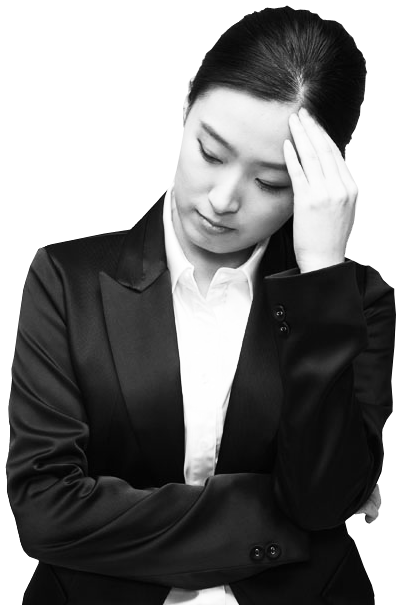 遇到了什么头疼的事？
快递没人收！
没时间缴罚单！
电信营业厅太远！
……
……
工作太忙没时间做饭！
想吃日式料理！
对不良商家投诉无门！
附近快餐店太少！
……
食品让人不放心！
2.1请输入您的标题
Part 2
市场占有率低
请在这里输入段落文本内容请在这里输入段落文本内容
处于起步阶段
请在这里输入段落文本内容请在这里输入段落文本内容
市场认识较低
请在这里输入段落文本内容请在这里输入段落文本内容
整体规模小
请在这里输入段落文本内容请在这里输入段落文本内容
2.1请输入您的标题
Part 2
添加标题一
添加标题三
添加标题二
添加标题四
这里输入您的文本
这里输入您的文本
这里输入您的文本
这里输入您的文本
2.1请输入您的标题
Part 2
03
01
02
04
请在这里输入段落文本内容请在这里输入段落文本内容
标题文本四
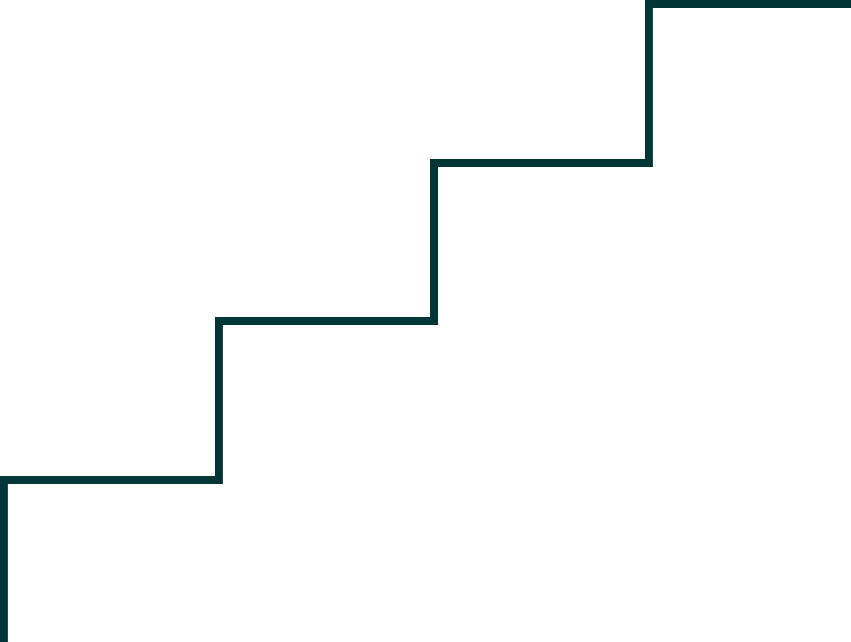 请在这里输入段落文本内容请在这里输入段落文本内容
标题文本三
请在这里输入段落文本内容请在这里输入段落文本内容
标题文本二
请在这里输入段落文本内容
标题文本一
1.2 请输入您的标题
Part 1
您的标题
标题文本一
输入您的文字内容输入您的文字内容输入您的文字内容输入您的文字内容输入您的文字内容输入您的文字内容
您的标题
标题文本二
输入您的文字内容输入您的文字内容输入您的文字输入您的文字内容输入您的文字内容
您的标题
标题文本三
输入您的文字内容输入您的文字内容输入您的文字内容输入您的文字内容输入您的文字内容输入您的文字内容
您的标题
标题文本四
输入您的文字内容输入您的文字内容输入您的输入您的文字内容输入
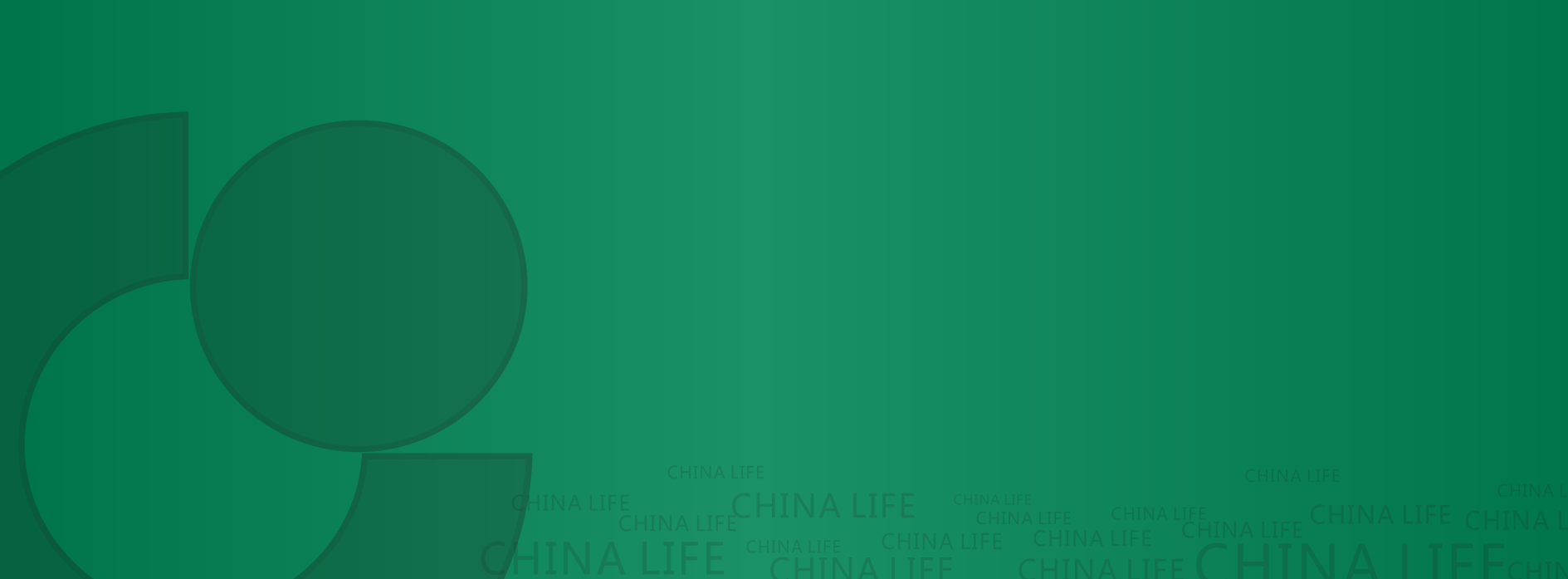 这里输入章节大标题
这里可以输入本章的小节标题，也可以是本章内容概述或者章节导语等内容。
3.1请输入您的标题
Part 3
左侧图片更换方法是对图片点右键->设置对象格式->填充->填充效果->图片，选择事先准备好的图片即可。
1
更换图片后动画效果会保留下来，适用于对一个问题进行多项说明时使用。
2
对图片点右键->设置对象格式->填充->填充效果->图片，选择事先准备好的图片。
3
更换图片后动画效果会保留下来，适用于对一个问题进行多项说明时使用。
4
保障措施
对图片点右键->设置对象格式->填充->填充效果->图片，选择事先准备好的图片即可。
5
3.1请输入您的标题
Part 3
有经济效益
这里可以添加主要内容这里可以添加主要内容这里可以添加主要内容这里可以添加主要内容可以添加主要内容这里可以添加主要内容可以添加主要内容这里可以添加主要内容
有利于群众
这里可以添加主要内容这里可以添加主要内容这里可以添加主要内容这里可以添加主要内容可以添加主要内容这里可以添加
有利于提升政府形象
这里可以添加主要内容这里可以添加主要内容这里可以添加主要内容这里可以添加主要内容可以添加主要内容这里可以添加
3.1请输入您的标题
Part 3
线下门店
手机APP
电脑客户端
这里输入产品形式的简介，这里输入产品形式的简介，这里输入产品形式的简介，这里输入产品形式的简介，这里输入产品形式的简介，里输入产品形式的简介，这里输入产品形式的简介，这里输入产品形式的简介，这里输入产品形式的简介，这里输入产品形式的简介，这里输入产品形式的简介，里输入产品形式的简介。
这里输入产品形式的简介，这里输入产品形式的简介，这里输入产品形式的简介，这里输入产品形式的简介，这里输入产品形式的简介，里输入产品形式的简介。
3.1请输入您的标题
Part 3
网络营销
QQ空间
利用QQ空间来进行朋友圈间的传播，达到广告目的。利用QQ空间来进行朋友圈间的传播，达到广告目的。利用QQ空间来进行朋友圈间的传播，达到广告目的。
微信营销
利用微信朋友圈间的传播，达到广告目的。利用微信朋友圈间的传播，达到广告目的，利用微信朋友圈间的传播，达到广告目。
微博营销
利用新浪微博来进行传播利用新浪微博来进行传播利用新浪微博来进行传播，利用新浪微博来进行传播利用新浪微博来进行传播利用新浪微博来进行传播，利用新浪微博来进行传播利用新浪微博来进行传播利用新浪微博来进行传播。
本地论坛社区
利用QQ空间来进行朋友圈间的传播，达到广告目的。利用QQ空间来进行朋友圈间的传播，达到广告目的。利用QQ空间来进行朋友圈间的传播，达到广告目的。
3.1请输入您的标题
Part 3
1
请在这里输入您的文字，这里输入您的文字。
2
请在这里输入您的文字，这里输入您的文字。
3
请在这里输入您的文字，这里输入您的文字。
4
请在这里输入您的文字，这里输入您的文字。
5
请在这里输入您的文字，这里输入您的文字。
代理商推广
6
请在这里输入您的文字，这里输入您的文字。
4.1请输入您的标题
Part 4
03
02
01
04
请在这里输入您的文字；请在这里输入您的文字；请在这里输入您的文字；请在这里输入您的文字。
请在这里输入您的文字；请在这里输入您的文字；请在这里输入您的文字；请在这里输入您的文字。
请在这里输入您的文字；请在这里输入您的文字；请在这里输入您的文字；请在这里输入您的文字。
请在这里输入您的文字；请在这里输入您的文字；请在这里输入您的文字；请在这里输入您的文字。
3.1请输入您的标题
Part 3
■请输入您标题
■请输入您标题
这里可以输入可长可短的段落文字这里可以输入可长可短的段落文字这里可以输入可长可短的段落文字这里可以输入可长可
政策支持
人员支持
这里可以输入可长可短的段落文字这里可以输入可长可短的段落文字这里可以输入可长可短的段落文字这里可以输入可长可
资金支持
■请输入您标题
这里可以输入可长可短的段落文字这里可以输入可长可短的段落文字这里可以输入可长可短的段落文字这里可以输入可长可
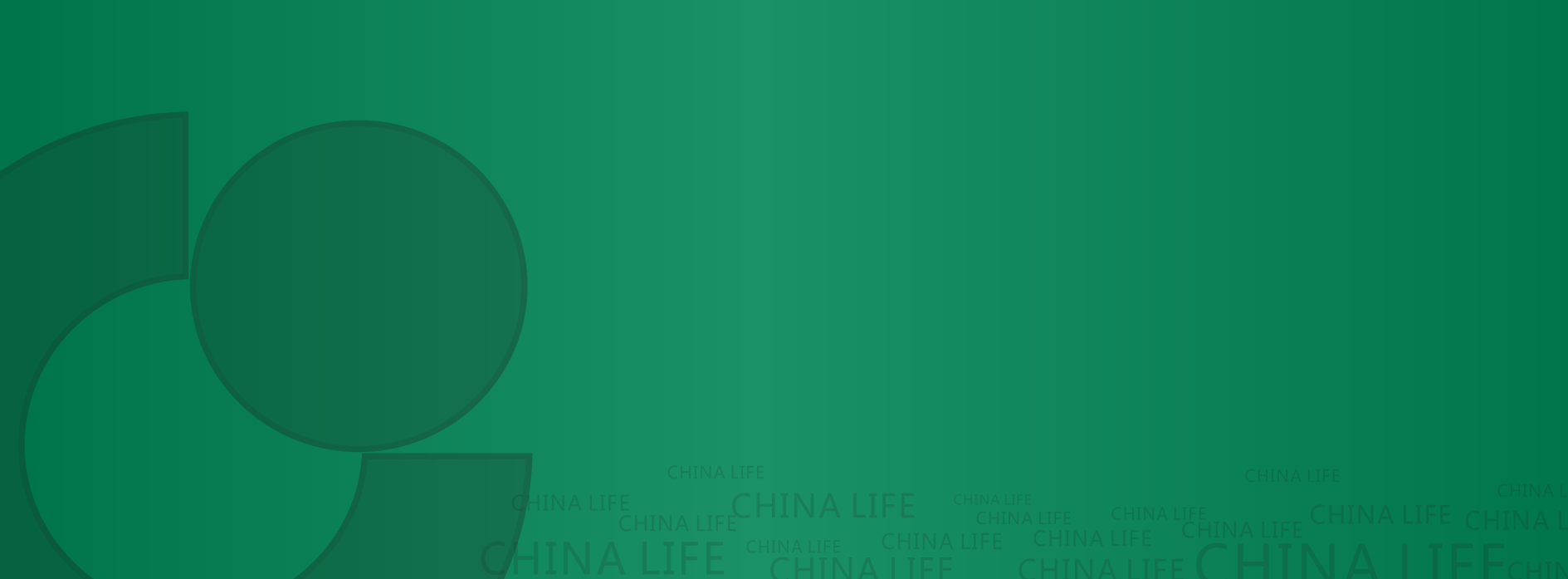 这里输入章节大标题
这里可以输入本章的小节标题，也可以是本章内容概述或者章节导语等内容。
4.1请输入您的标题
Part 4
培育20000家门店，服务4000万居民
体系解读
个门店
民通：疏通社区的资金流、信息流、物流阻碍，提供一体化社区服务，就是实践居民对美好生活的向往！

商通：经济拉动增长，促进产业融合，催生新型商业业态！

政通：就业大平台，社区大数据，成为市场经济下的政府好帮手！
新建500个服务中心，服务2万家门店
个服务中心
开设15个控股子公司，实施管理运营
个子公司
4.1请输入您的标题
Part 4
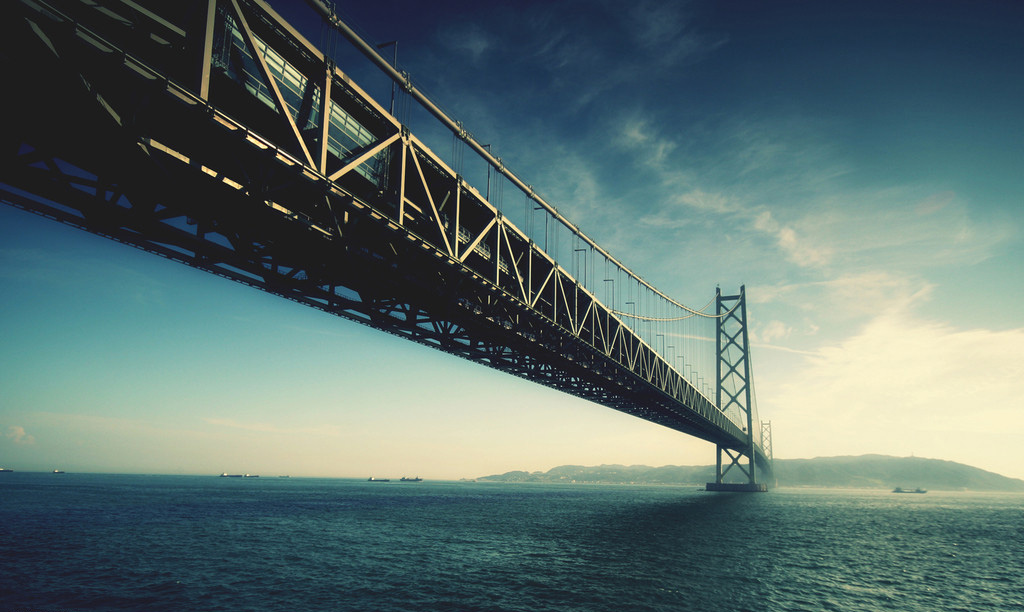 请输入您的标题
这里输入您的文字这里输入您的文字这里输入您的文字这里输入您的文字这里输入您这里输入您的文字这里输入您这里输入您的文字这里输入您
请输入您的标题
这里输入您的文字这里输入您的文字这里输入您的文字这里输入您的文字这里输入您这里输入您的文字这里输入您这里输入您的文字这里输入您这里输入您的文字这里输入您
4.1请输入您的标题
Part 4
子系统七
子系统四
子系统六
子系统一
子系统三
子系统五
子系统二
核心系统
这里输入产品形式的简介，这里输入产品形式的简介，这里输入产品形式的简介，这里输入产品形式的简介，这里输入产品形式的简介，里输入产品形式的简介，这里输入产品形式的简介，这里输入产品形式的简介，这里输入产品形式的简介，这里输入产品形式的简介，这里输入产品形式的简介，里输入产品形式的简介。
这里输入产品形式的简介，这里输入产品形式的简介，这里输入产品形式的简介，这里输入产品形式的简介，这里输入产品形式的简介，里输入产品形式的简介。
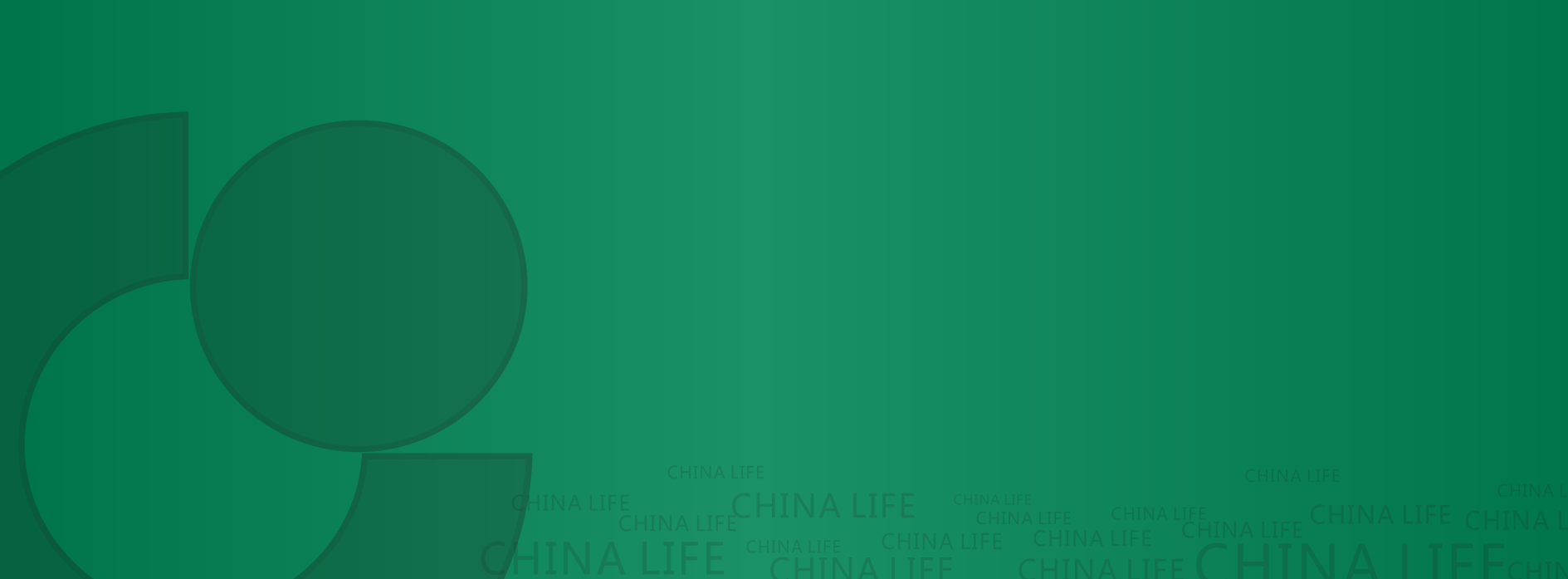 这里输入章节大标题
这里可以输入本章的小节标题，也可以是本章内容概述或者章节导语等内容。
4.1请输入您的标题
Part 4
1
这里可以添加主要内容这里可以添加主要内容这里可以添加主要内容这里可以添加主要内容可以添加主要内容
本地市场
2
这里可以添加主要内容这里可以添加主要内容这里可以添加主要内容这里可以添加主要内容可以添加主要内容
周边市场
3
这里可以添加主要内容这里可以添加主要内容这里可以添加主要内容这里可以添加主要内容可以添加主要内容
细分市场
4
这里可以添加主要内容这里可以添加主要内容这里可以添加主要内容这里可以添加主要内容可以添加主要内容
高端市场
5.1请输入您的标题
Part 5
这里可以添加主要内容这里可以添加主要内容这里可以添加主要内容
办公场地
22%
这里可以添加主要内容这里可以添加主要内容这里可以添加主要内容
人力成本
其他费用
45%
14%
这里可以添加主要内容这里可以添加主要内容这里可以添加主要内容
推广费用
这里可以添加主要内容这里可以添加主要内容这里可以添加主要内容
19%
5.1请输入您的标题
Part 5
请输入您的文字请输入您的文字请输入您的文字请输入您的文字请输入您的文字
75%
预计数字
请输入您的文字对目标进行说明请输入您的文字对目标进行说明请输入您的文字对目标进行说明
请输入您的文字请输入您的文字请输入您的文字请输入您的文字请输入您的文字
34%
现有资金
请输入您的文字对实际情况进行说明
5.1请输入您的标题
Part 5
这里可以添加主要内容
添加
标题
这里可以添加主要内容
这里可以添加主要内容
这里可以添加主要内容
添加
标题
融资计划
这里可以添加主要内容
添加
标题
这里可以添加主要内容
5.1请输入您的标题
Part 5
●这里可以文本内容一
●这里可以文本内容二
●这里可以文本内容三
失误一
请输入您的文字
添加标题
●这里可以文本内容一
●这里可以文本内容二
●这里可以文本内容三
失误二
请输入您的文字
这里可以添加主要内容这里可以添加主要内容
●这里可以文本内容一
●这里可以文本内容二
●这里可以文本内容三
失误三
请输入您的文字
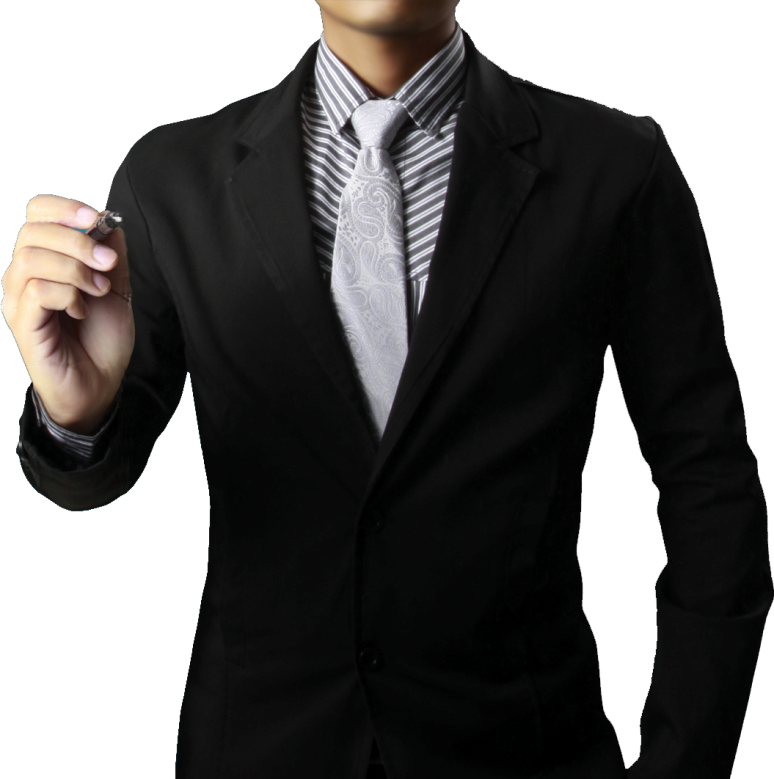 谢谢大家!
xiazaii
汇报人
中国人寿保险某某中心支公司